Intelligent Agents:Web-mining AgentsProbabilistic Graphical Models
Probabilistic Relational Models
Tanya Braun
Probabilistic Graphical Models (PGMs)
Recap: Propositional modelling
Factor model, Bayesian network, Markov network
Semantics, inference tasks + algorithms + complexity
Probabilistic relational models (PRMs)
Parameterised models, Markov logic networks
Semantics, inference tasks
Lifted inference
LVE, LJT, FOKC
Theoretical analysis
Lifted learning 
Recap: propositional learning
From ground to lifted models
Direct lifted learning
Approximate Inference: Sampling
Importance sampling
MCMC methods
Sequential models & inference
Dynamic PRMs
Semantics, inference tasks + algorithms + complexity, learning
Decision making
(Dynamic) Decision PRMs
Semantics, inference tasks + algorithms, learning
Continuous Space
Gaussian distributions and Bayesian networks
Probabilistic soft logic
2
Outline: 2. Probabilistic relational models
Parameterised models (PMs)
Motivation: Symmetries and relations
Syntax, semantics
Graphical representation
Inference tasks
Markov logic networks (MLNs)
Syntax of first-order logic
Syntax, semantics of MLNs
Graphical representation
Turning MLNs into PMs and vice versa
3
Problem: Models Explode
4
Problem: Models Explode
5
Propositional ➝ First-order View
Symmetries in graph / relations in scenario
6
Encoding Relations and Symmetries
Logical variables (logvars) to encode 
Recurring structures in graphs
Relational structures in data
By parameterising random variables with logvars
And using those parameterised random variables (PRVs) as inputs to factors
Forming parametric factors (parfactors)
Allowing to encode 
Duplicate factors only once
That factors apply to multiple individuals (constants)
David Poole: First-order Probabilistic Inference. In IJCAI-03 Proceedings of the 18th International Joint Conference on Artificial Intelligence, 2003.
Brian Milch, Luke S. Zettelmoyer, Kristian Kersting, Michael Haimes, and Leslie Pack Kaelbling. Lifted Probabilistic Inference with Counting Formulas AAAI-08 Proceedings of the 23rd Conference on Artificial Intelligence, 2008.
Nima Taghipour: Lifted Probabilistic Inference by Variable Elimination. KU Leuven, 2013.
Tanya B: Rescued from a Sea of Queries: Exact Inference in Probabilistic Relational Models. UzL, 2020.
7
Logvars, Domains, Universe
8
Constraints
Constraints =
Abstraction of a database
9
PRVs
10
Restricting PRVs
11
Grounding of PRVs
12
Grounding: Example
13
Parfactors
14
Grounding of Parfactors
15
Grounding: Example
16
Symmetries within
17
Counting Random Variable
18
CRV: Example
19
CRV: Example
20
CRVs Continued
21
CRVs Continued
22
Parfactors Revisited
23
Parameterised Models
24
Parfactor Graphs
E.g.,
25
Grounding of Models
26
Grounding of Models
Graphical representation of grounding
27
Semantics
28
Inference Tasks
29
[Speaker Notes: Argmax and sum not commutative]
Evidence in Parameterised Models
30
Evidence Parfactors
31
Evidence Parfactors: Example
32
Interim Summary
First-order view on probabilistic modelling
Relations in data
Symmetries in graph
Parameterised models
Logvars with domains of constants
Universe
Constraints to restrict domains to certain constants
PRVs to encode sets of propositional random variables
CRVs to encode symmetries within factors
Parfactors to build a model with recurring patterns
Semantics over grounding and full joint distribution
Inference tasks
Evidence parfactors
33
Outline: 2. Probabilistic relational models
Parameterised models (PMs)
Motivation: Symmetries and relations
Syntax, semantics
Graphical representation
Inference tasks
Markov logic networks (MLNs)
Syntax of first-order logic
Syntax, semantics of MLNs
Graphical representation
Turning MLNs into PMs and vice versa
34
Literature: Other than Books
MLNs
FOKC (Section: Lifted Inference)
Two Three PhD theses (especially for Sections 1-3):
Guy Van den Broeck: Lifted Inference and Learning in Statistical Relational Models. KU Leuven, 2013.
http://web.cs.ucla.edu/~guyvdb/phd/guyvdb-phdthesis.pdf 
Nima Taghipour: Lifted Probabilistic Inference by Variable Elimination. KU Leuven, 2013.
https://lirias.kuleuven.be/1656026?limo=0 
Tanya Braun: Rescued from a Sea of Queries: Exact Inference in Probabilistic Relational Models. UzL, 2020.
https://www.ifis.uni-luebeck.de/~braun/Diss/Braun_diss.pdf 
 Further research papers referenced in slides
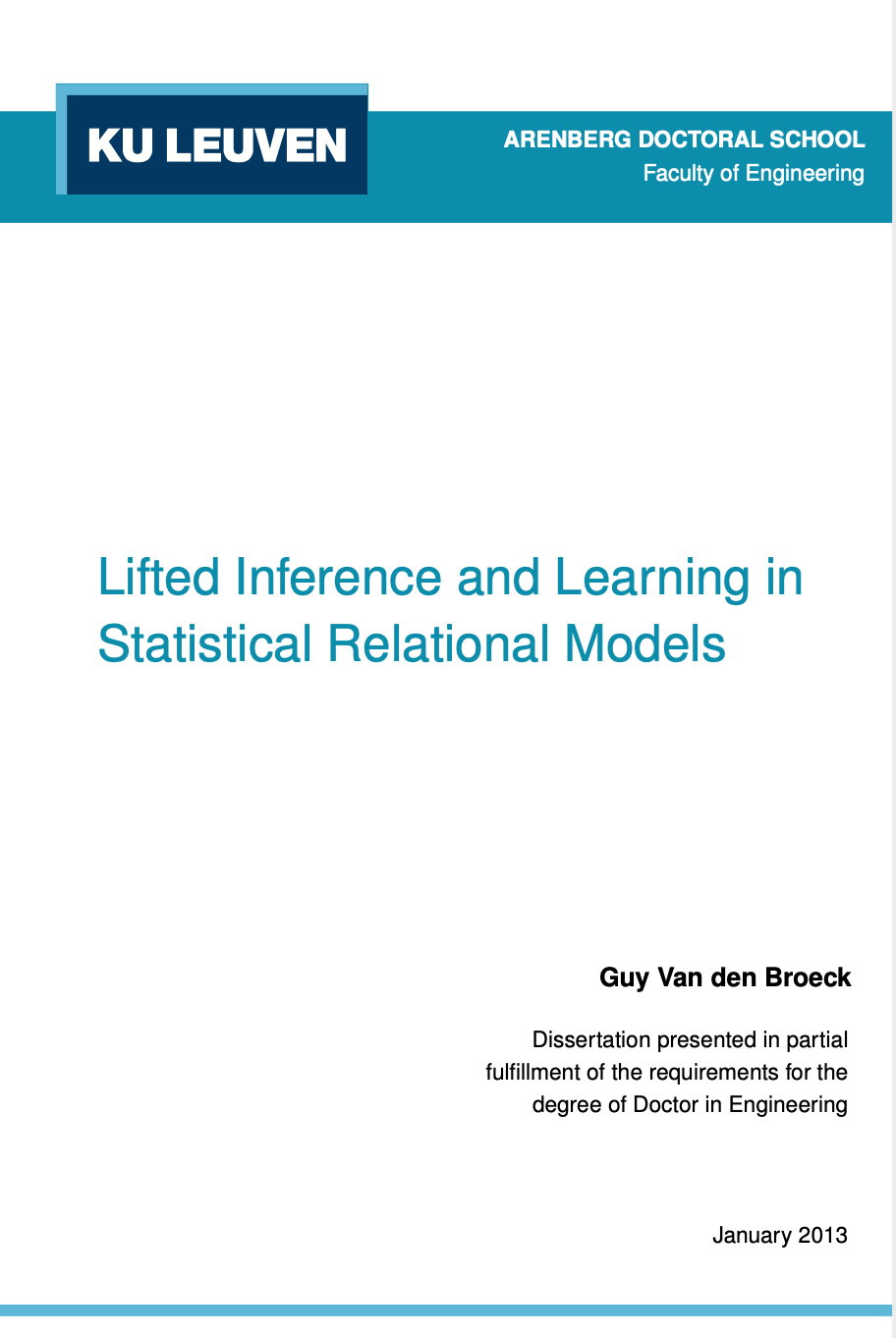 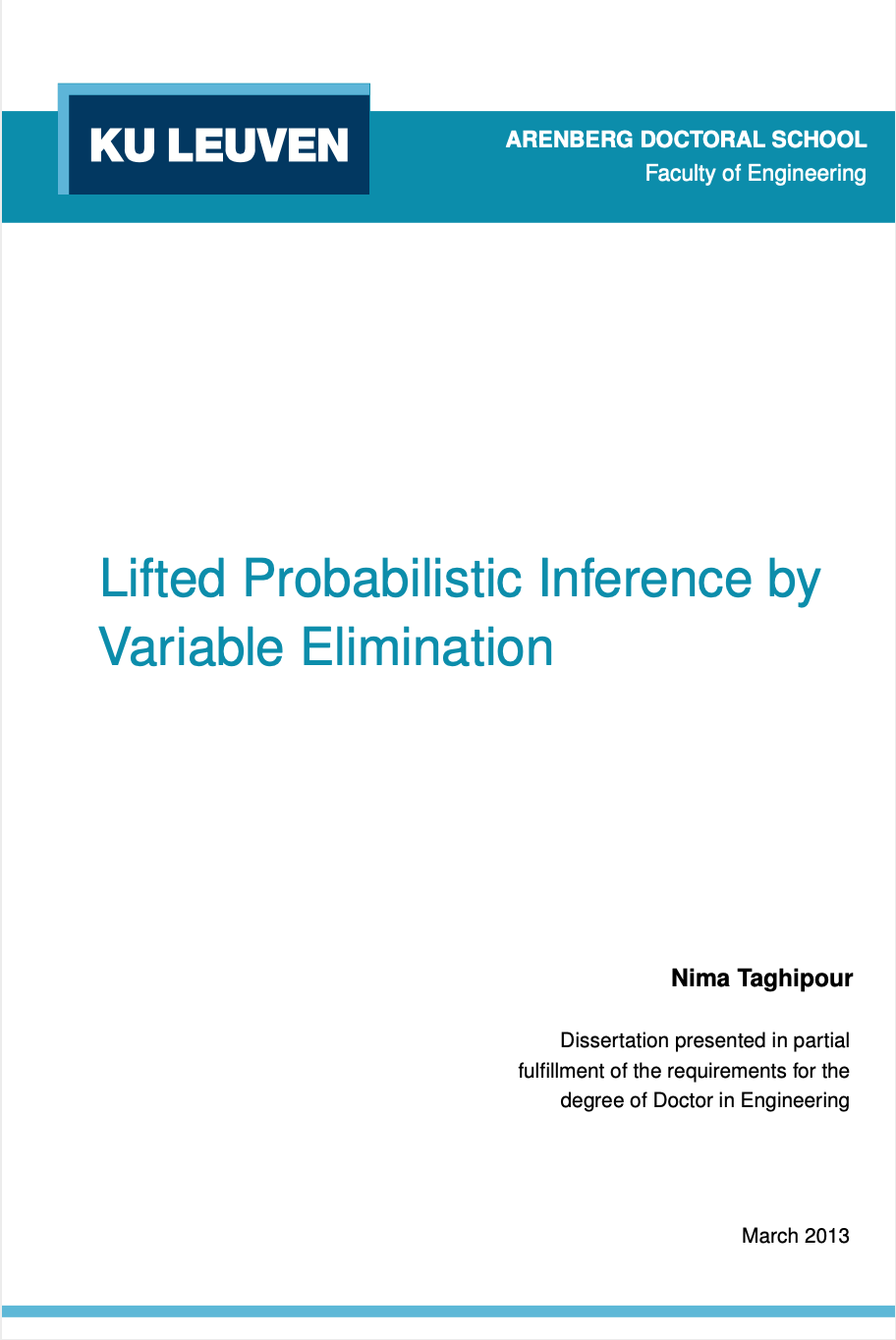 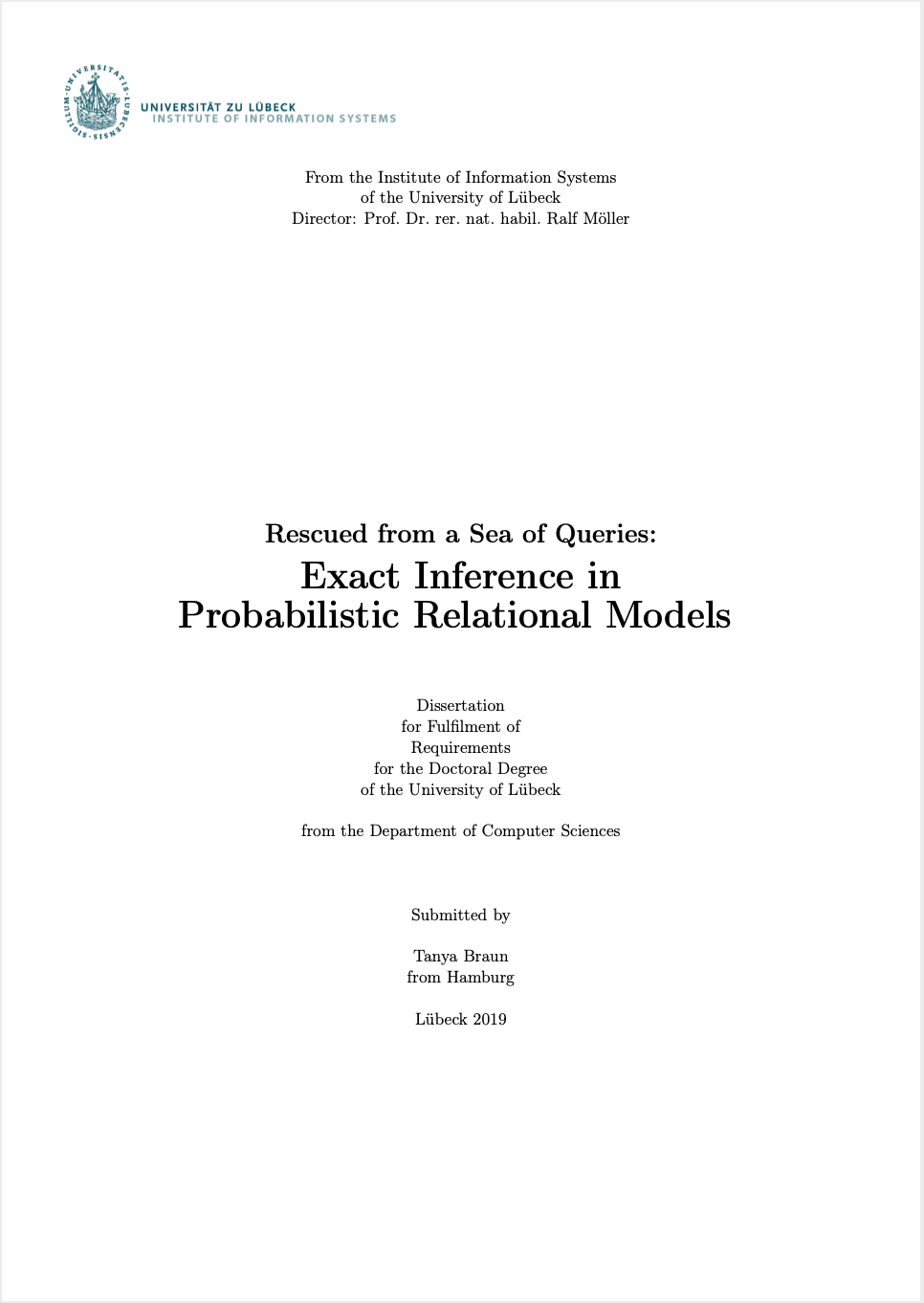 35
Markov Logic Networks (MLNs)
Again: First-order view on probabilistic modelling
Use logical formulas to specify potential functions
Weights for each formula induce a full joint again




Next slides
Syntax of first-order logic with domain constraints
Syntax of MLNs
Semantics of MLNs
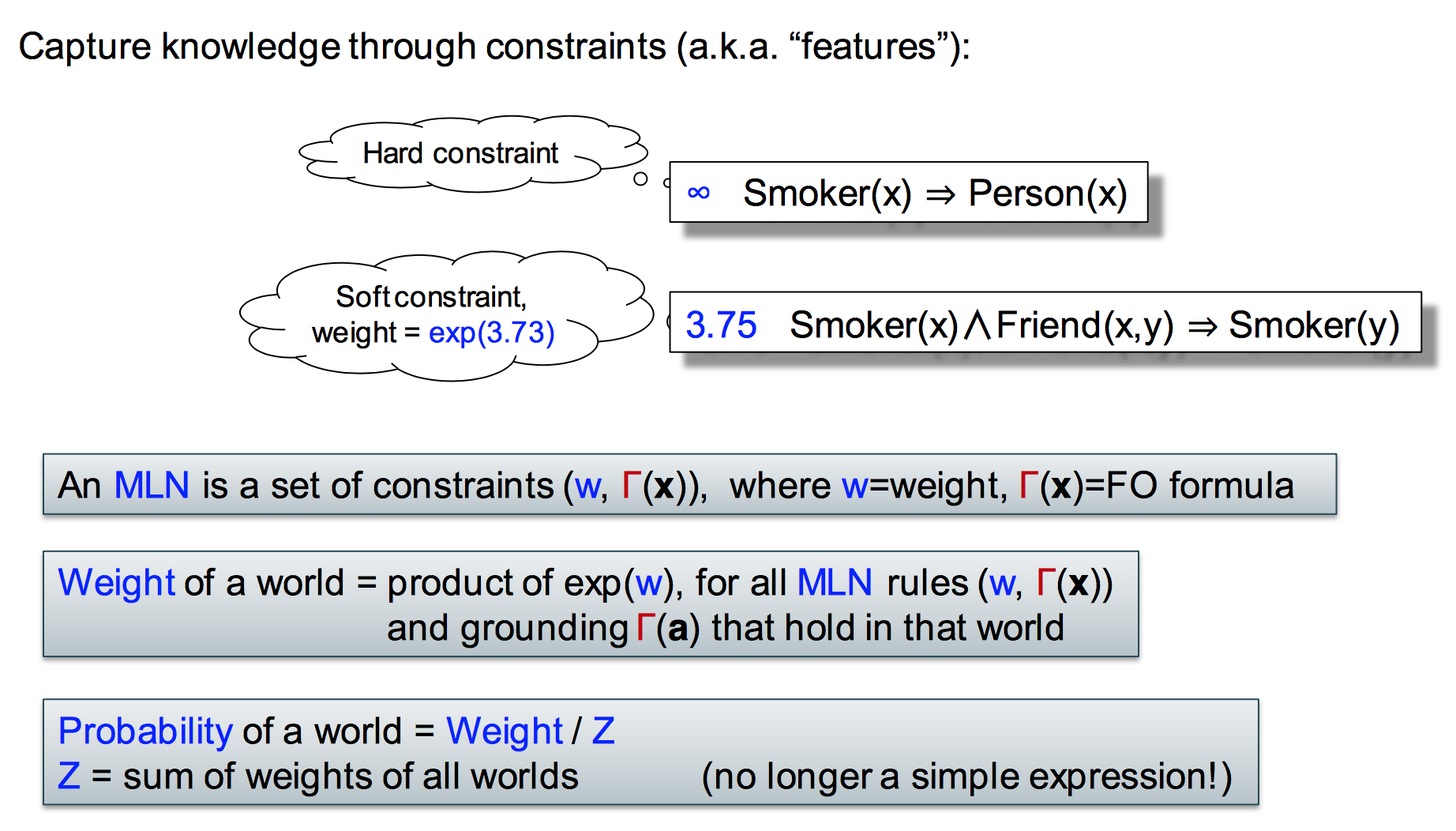 Presents(X,P,C) => Attends(X,C)
∞
Publishes(X,C) ∧ FarAway(C) => Attends(X,C)
3.75
exp(3.75)
36
Matthew Richardson and Pedro Domingos: Markov Logic Networks. In: Machine Learning, 2006.
Alphabet
37
Alphabet
38
FOL-DC: Grammar
39
FOL-DC: Grammar
40
FOL-DC: Grammar
41
Further Terminology
Theory or knowledge base
Conjunction of formulas
A variable is bound
If it is quantified by an enclosing intensional conjunction or disjunction
A variable is free
If it is not bound
Sentence
Formula without free variables
Formula is ground
If it does not contain any variables
42
Markov Logic Networks (MLNs)
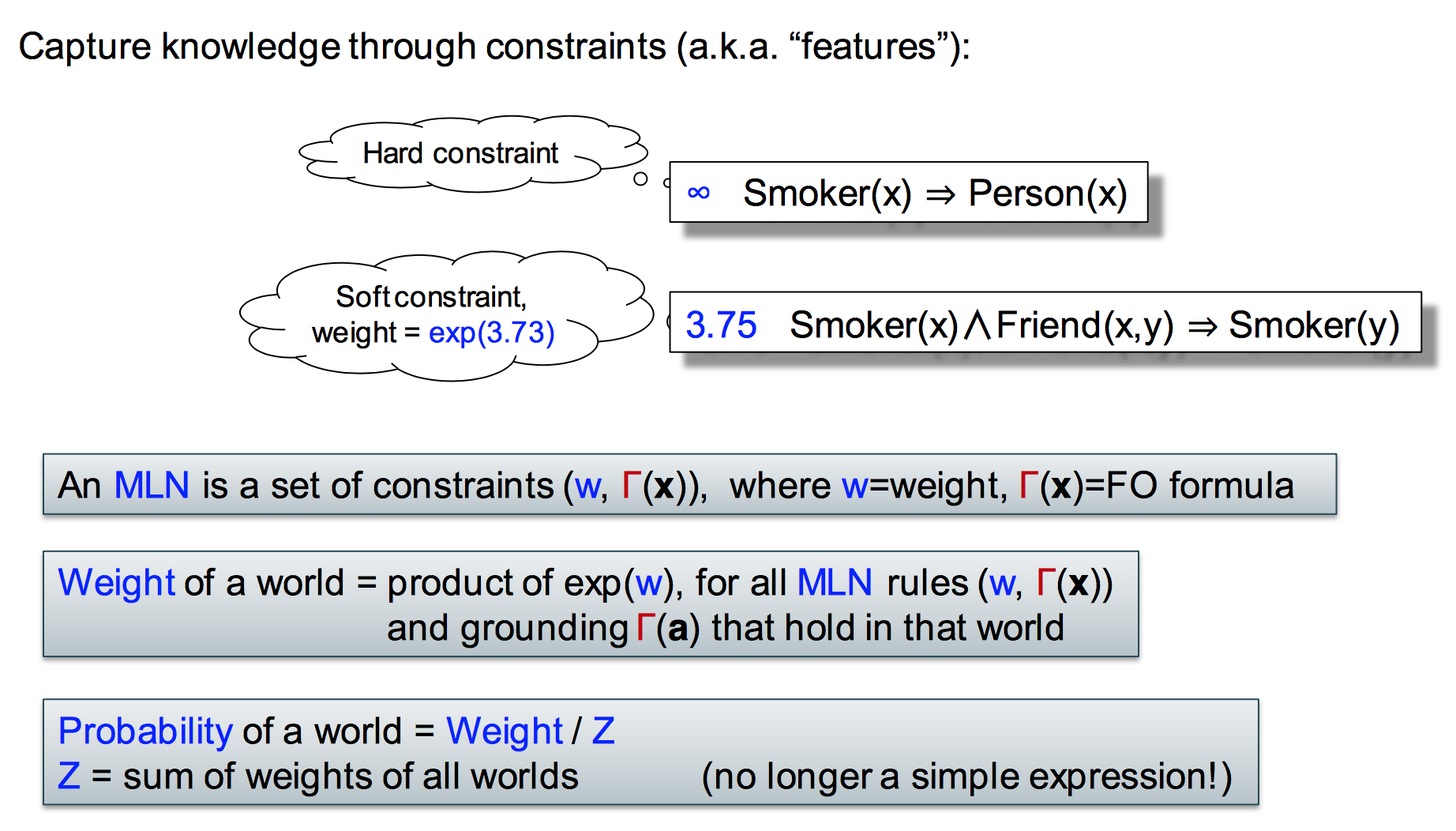 Presents(X,P,C) => Attends(X,C)
∞
Publishes(X,C) ∧ FarAway(C) => Attends(X,C)
3.75
exp(3.75)
43
Intuition behind Weights
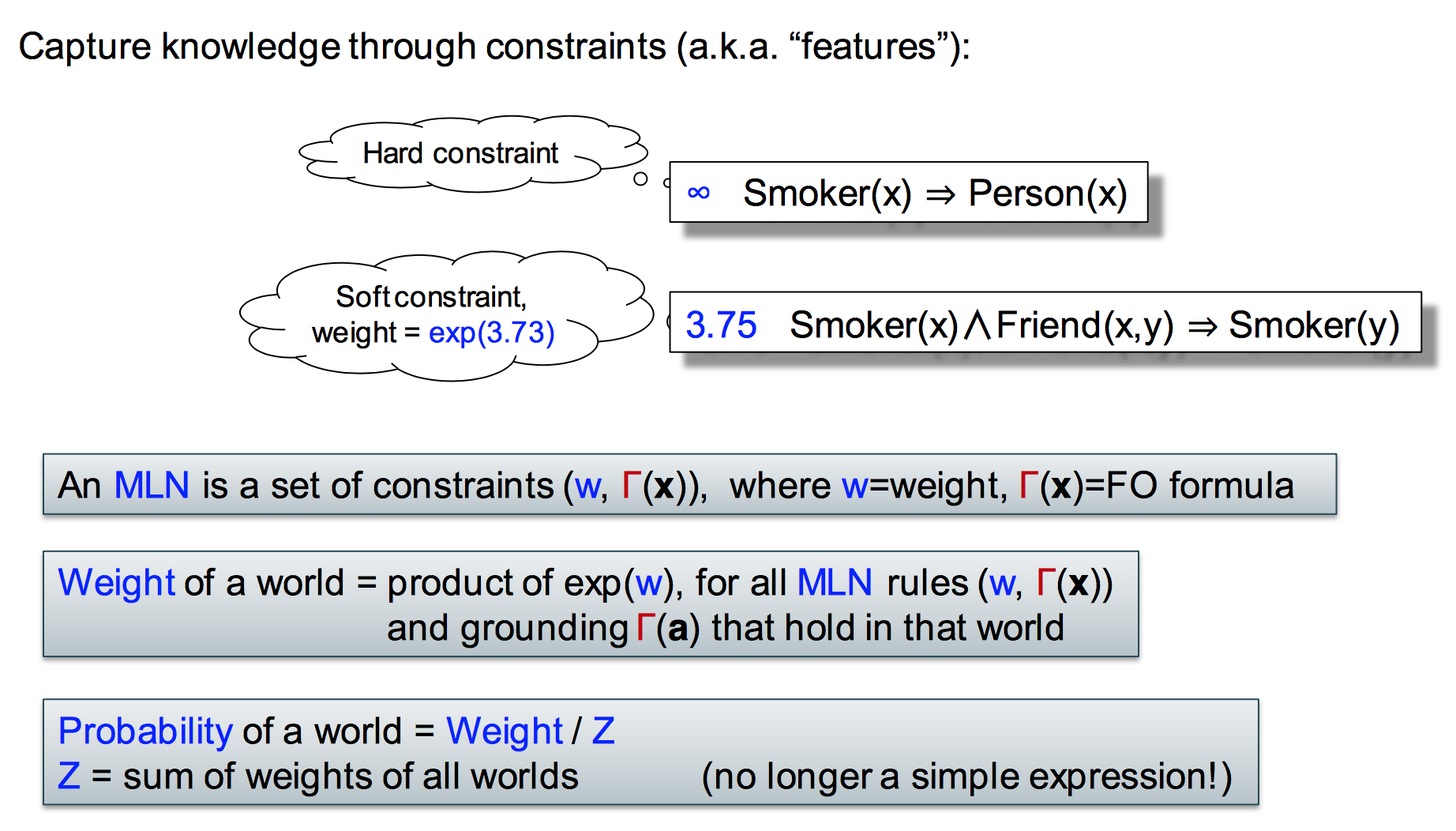 Presents(X,P,C) => Attends(X,C)
∞
Publishes(X,C) ∧ FarAway(C) => Attends(X,C)
3.75
exp(3.75)
44
Standard Weights
Example of a standard MLN without infinite weights and not quantifiers
All formulas as soft constraints
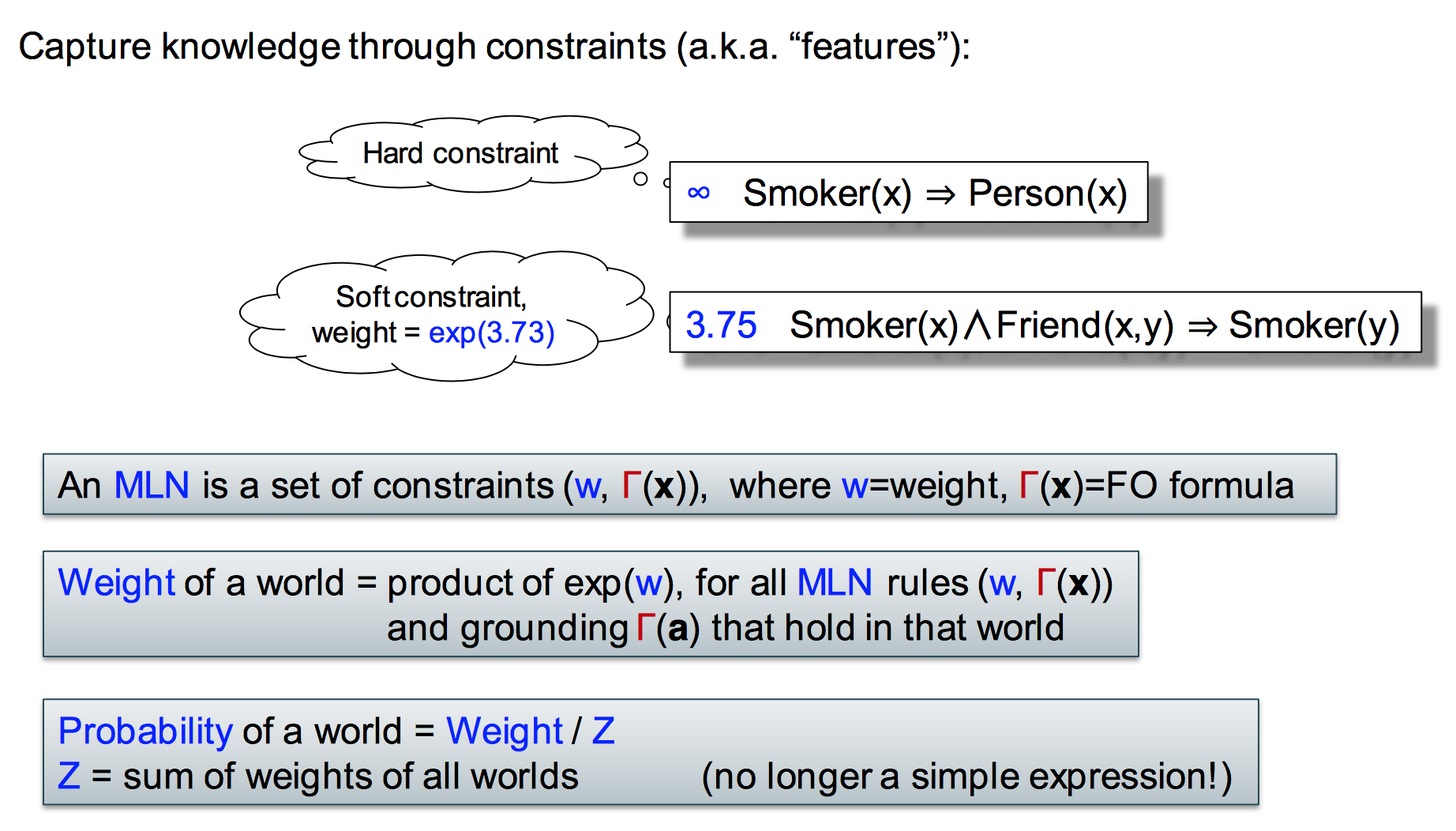 Presents(X,P,C) => Attends(X,C)
10
Publishes(X,C) ∧ FarAway(C) => Attends(X,C)
3.75
45
MLN: Graphical Representation?
Usually not depicted by a graph
One approach
Logical atoms as nodes
Edges between nodes whenever atoms occur together in a formula
Form cliques in graph
Graph is chordal
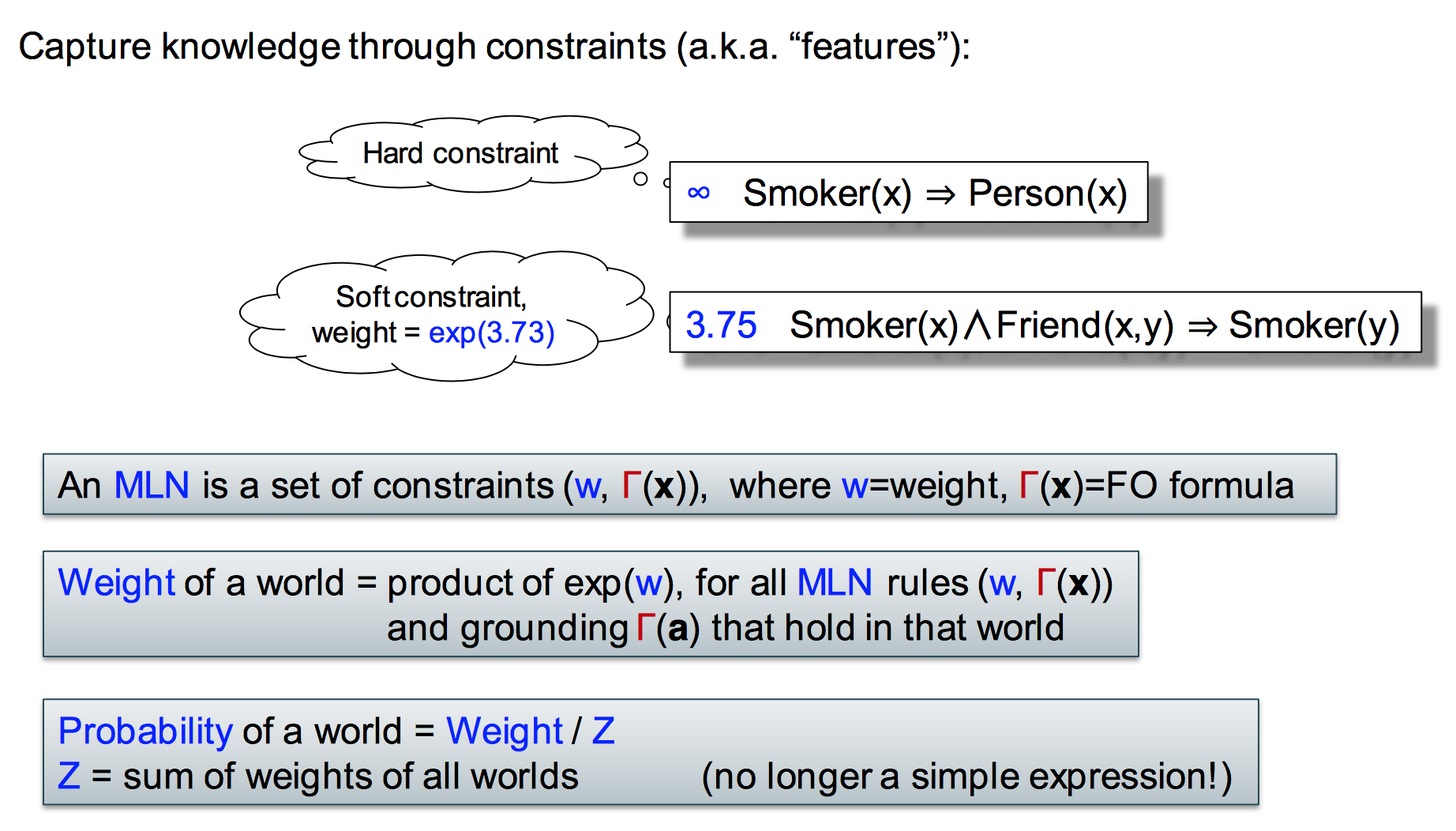 Presents(X,P,C) => Attends(X,C)
10
Publishes(X,C) ∧ FarAway(C) => Attends(X,C)
3.75
46
MLN: Graphical Representation?
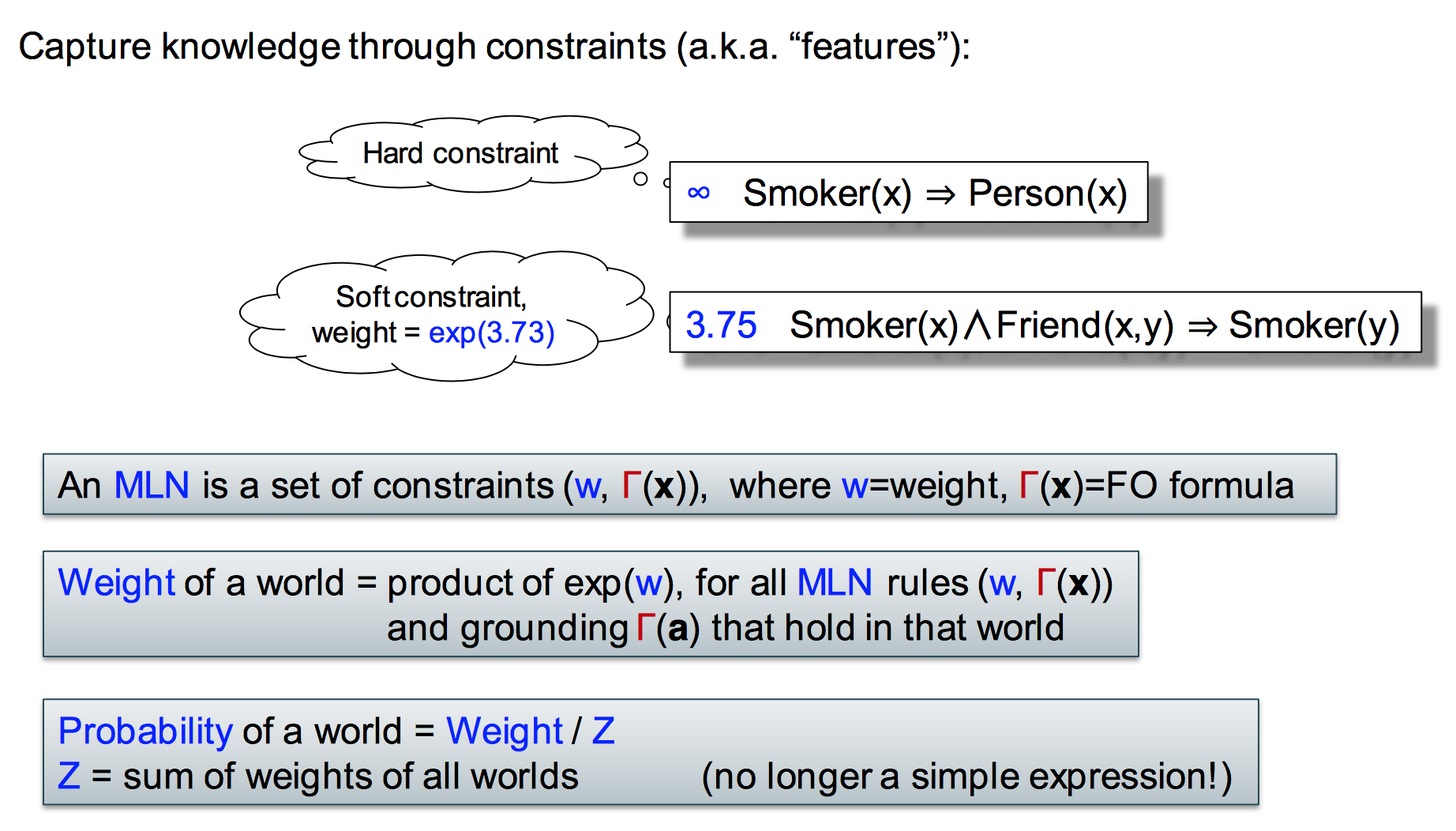 Presents(X,P,C) => Attends(X,C)
10
Publishes(X,C) ∧ FarAway(C) => Attends(X,C)
3.75
47
MLN: Graphical Representation?
Potential functions
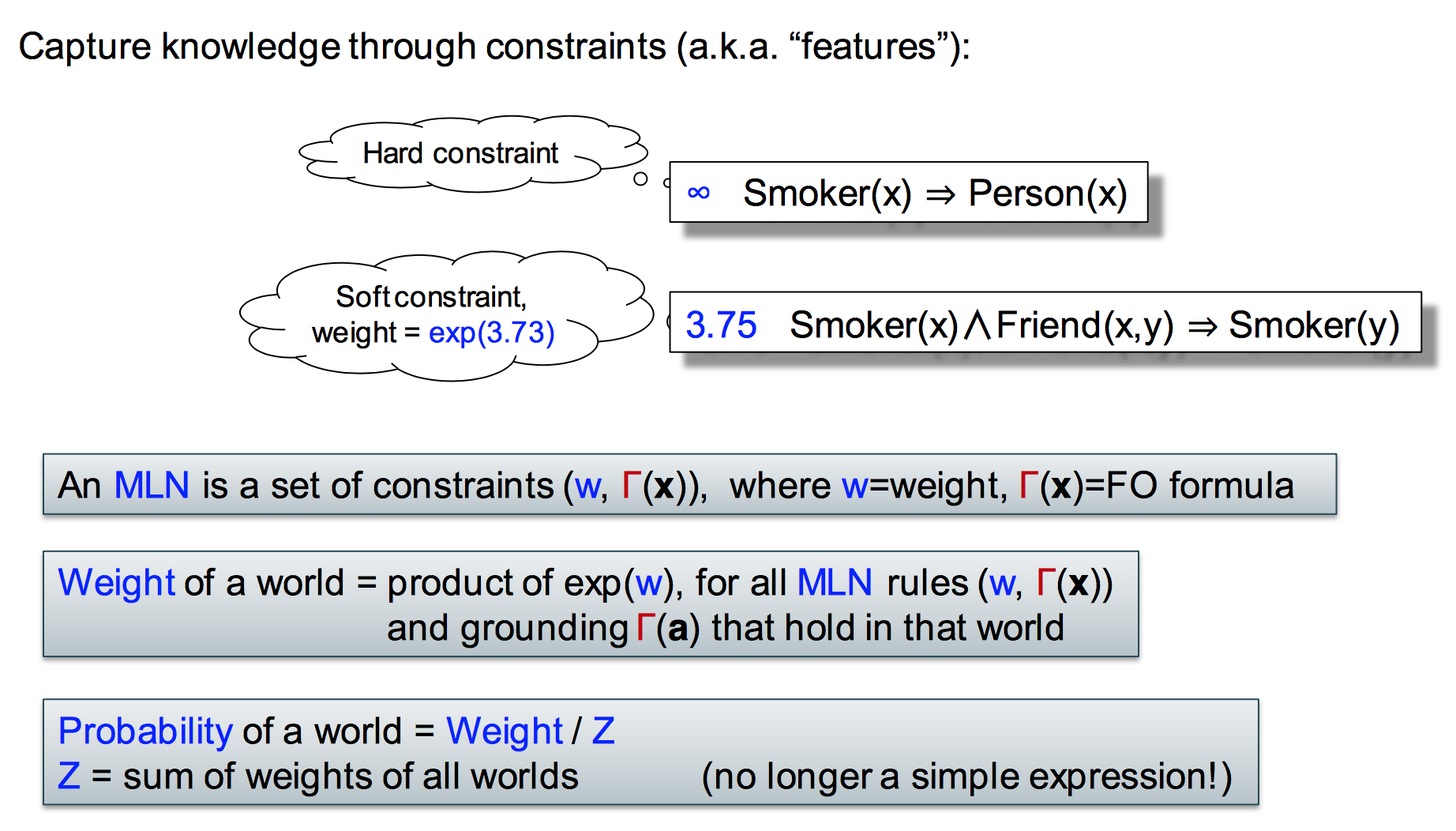 Presents(X,P,C) => Attends(X,C)
10
Publishes(X,C) ∧ FarAway(C) => Attends(X,C)
3.75
48
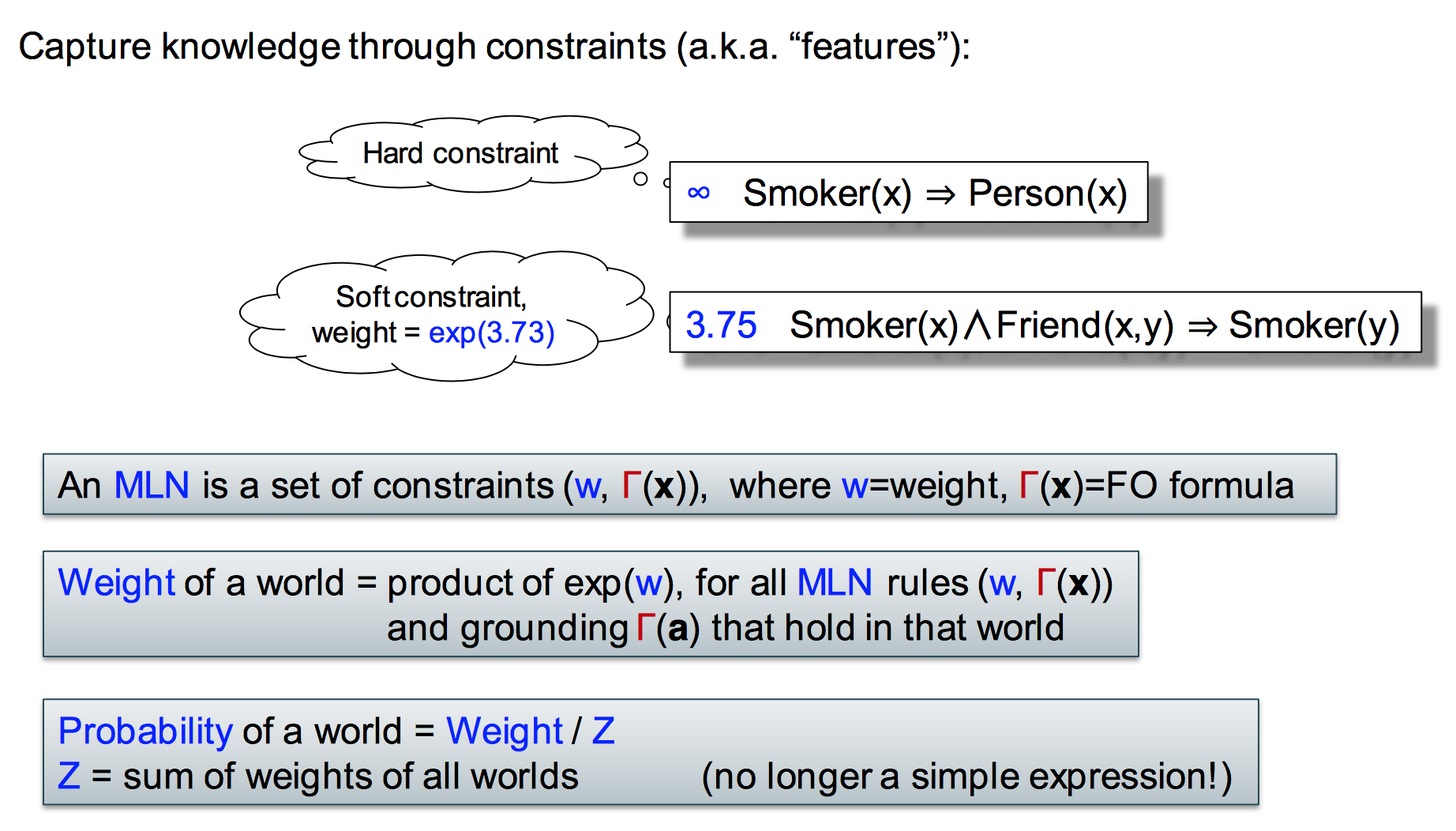 Presents(X,P,C) => Attends(X,C)
10
Publishes(X,C) ∧ FarAway(C) => Attends(X,C)
3.75
49
Instances
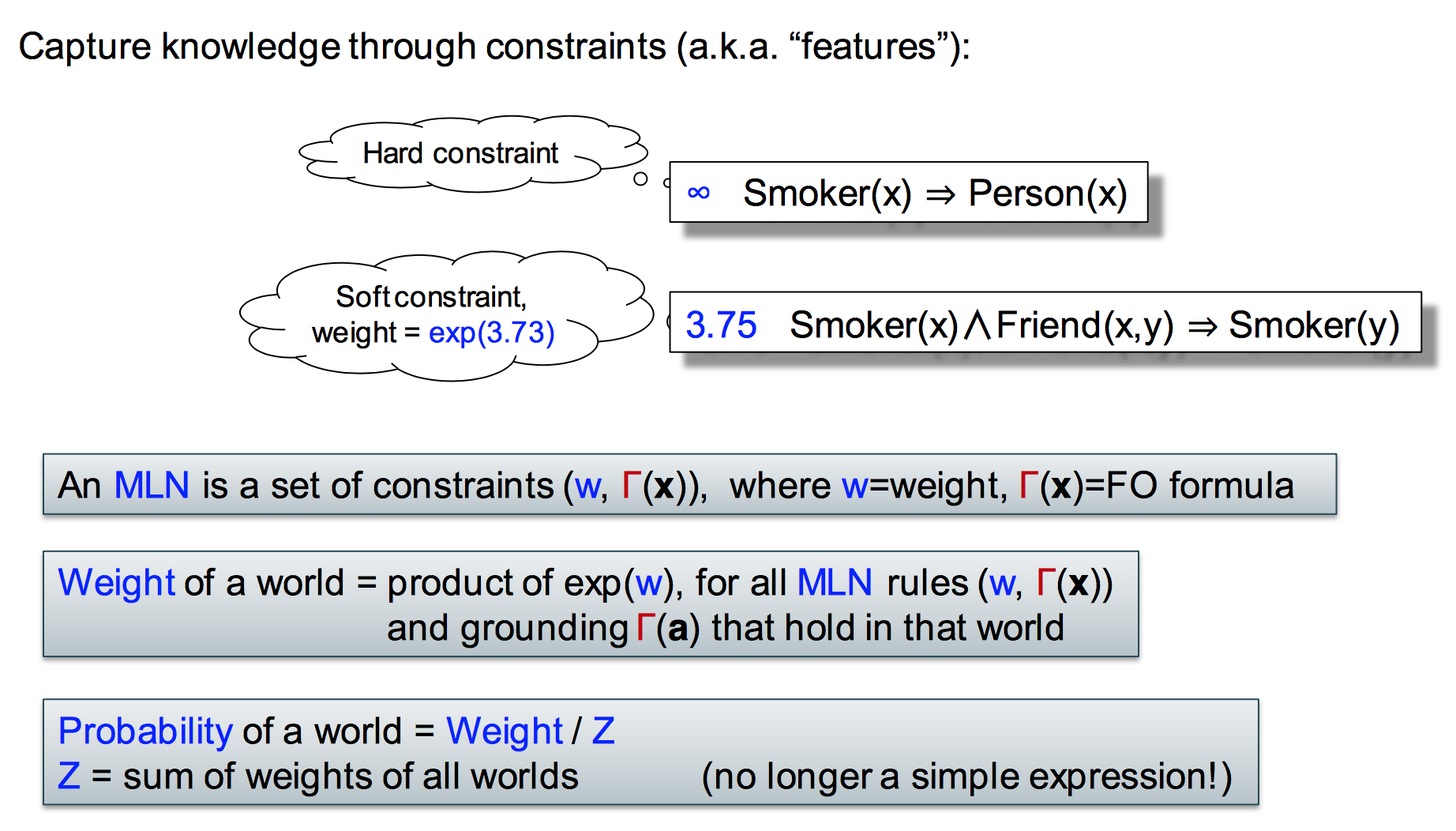 Presents(X,P,C) => Attends(X,C)
10
50
MLN to MN
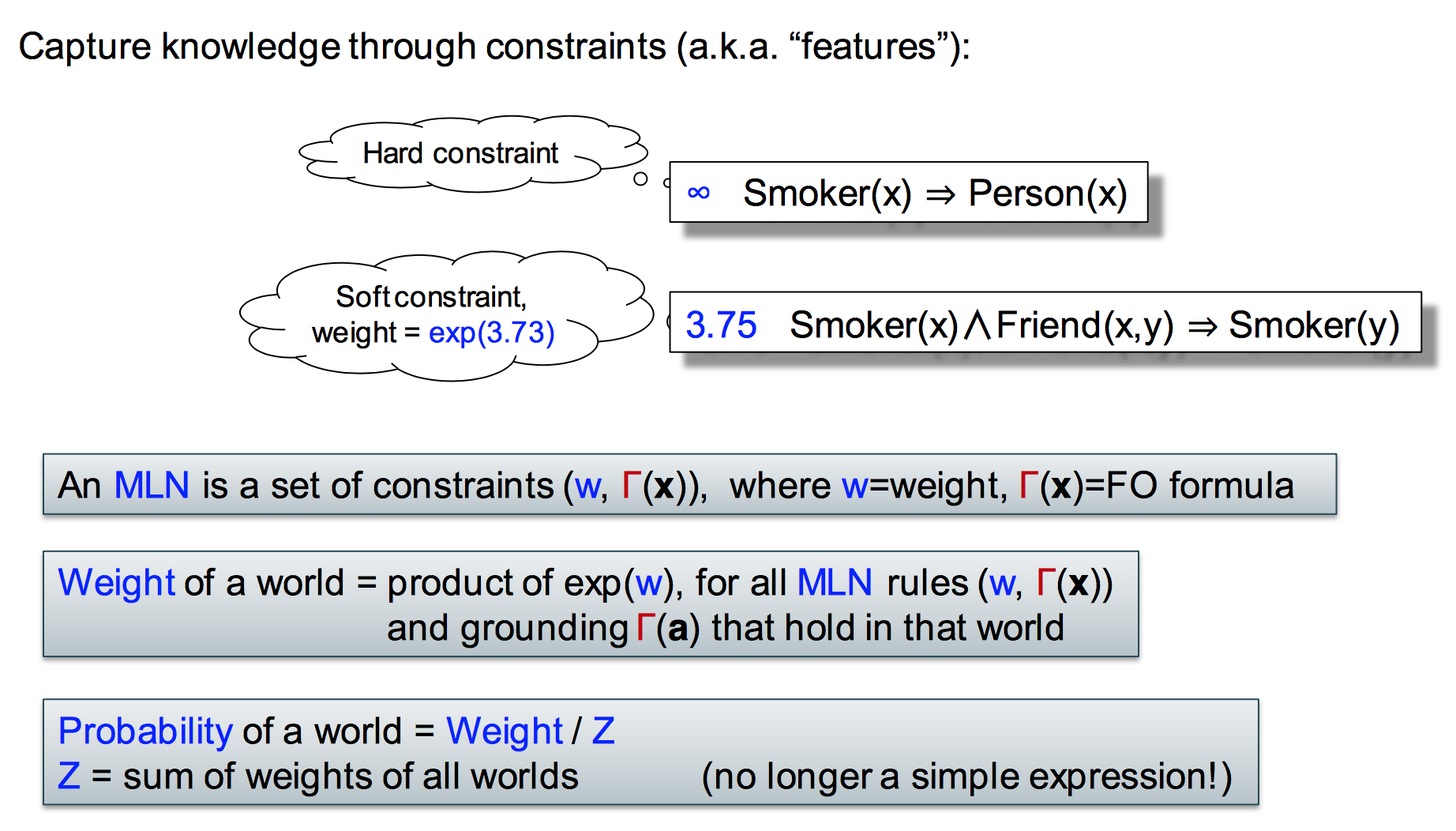 Presents(X,P,C) => Attends(X,C)
10
Publishes(X,C) ∧ FarAway(C) => Attends(X,C)
3.75
51
MLN to MN: Example
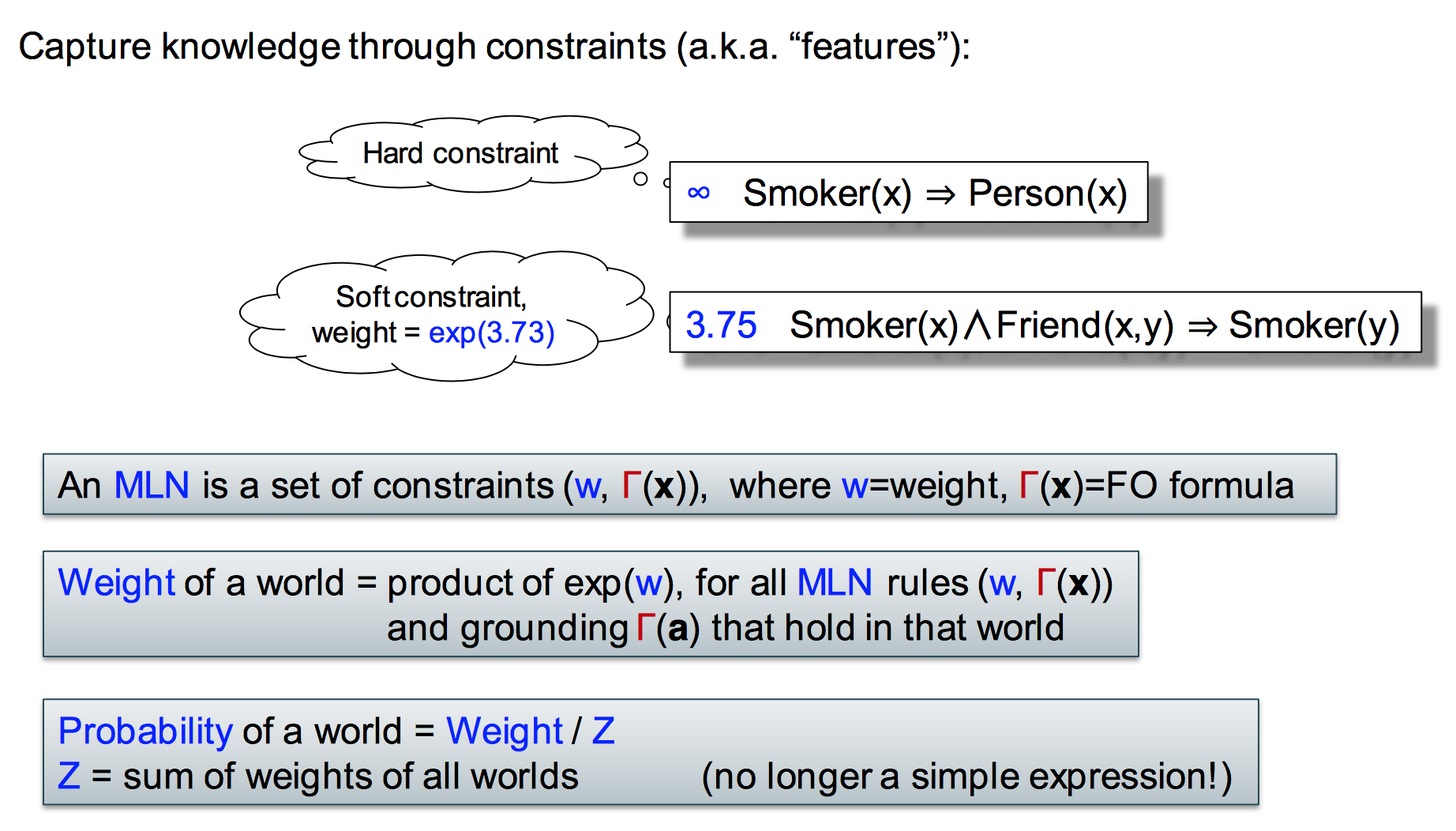 Presents(X,P,C) => Attends(X,C)
10
Publishes(X,C) ∧ FarAway(C) => Attends(X,C)
3.75
52
MLN to MN: Example
53
Potential functions as defined before per (ground) clique
(Atoms abbreviated for space reasons)
54
MLNs: Semantics
55
MLNs: Semantics – Derivation
56
MLNs: Semantics – Derivation
57
MLNs: Semantics – Derivation
58
59
Transforming MLNs into PMs …
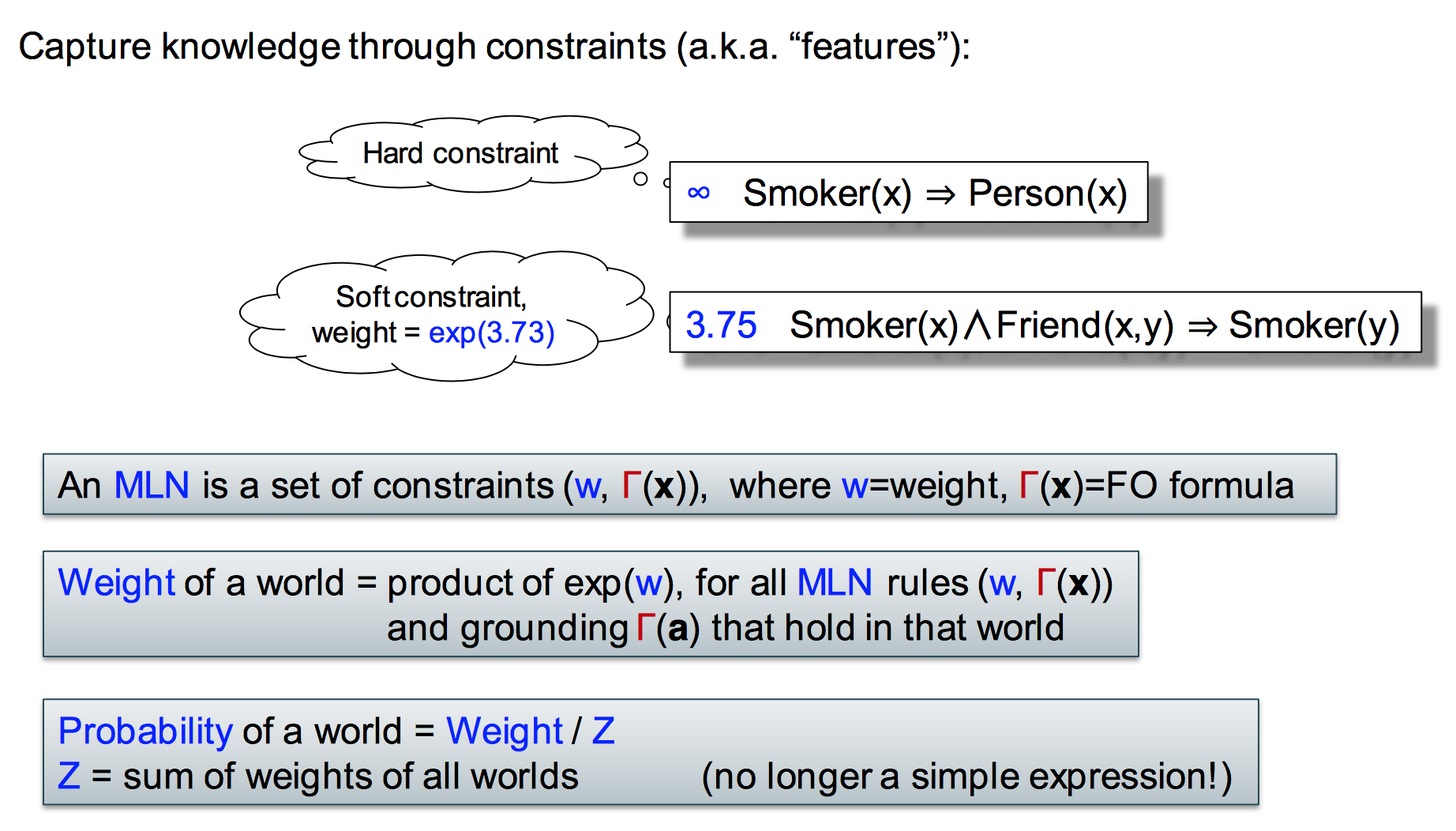 Presents(X,P,C) => Attends(X,C)
10
Publishes(X,C) ∧ FarAway(C) => Attends(X,C)
3.75
60
Transforming MLNs into PMs …
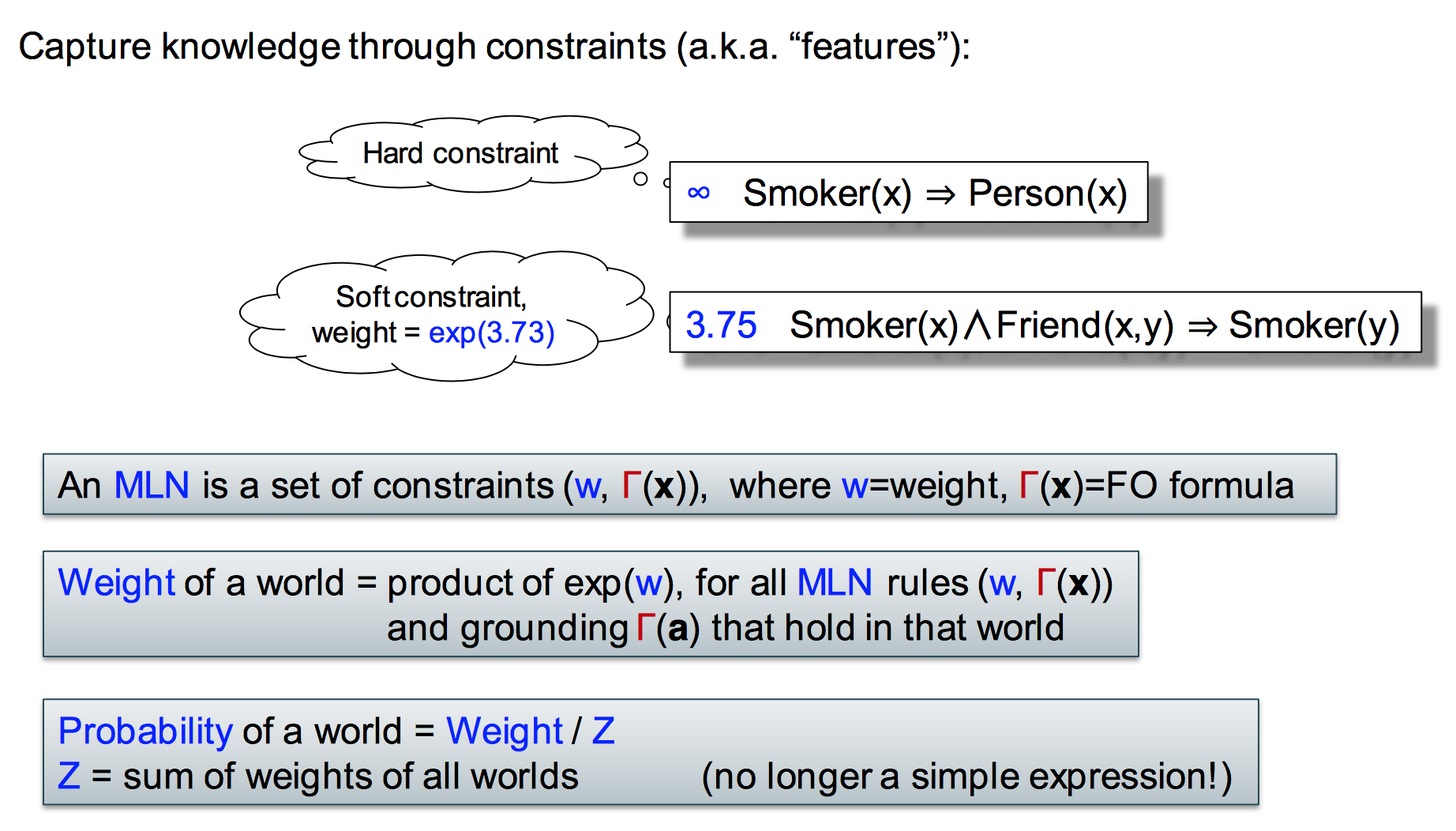 Presents(X,P,C) => Attends(X,C)
10
Publishes(X,C) ∧ FarAway(C) => Attends(X,C)
3.75
61
Transformation Example
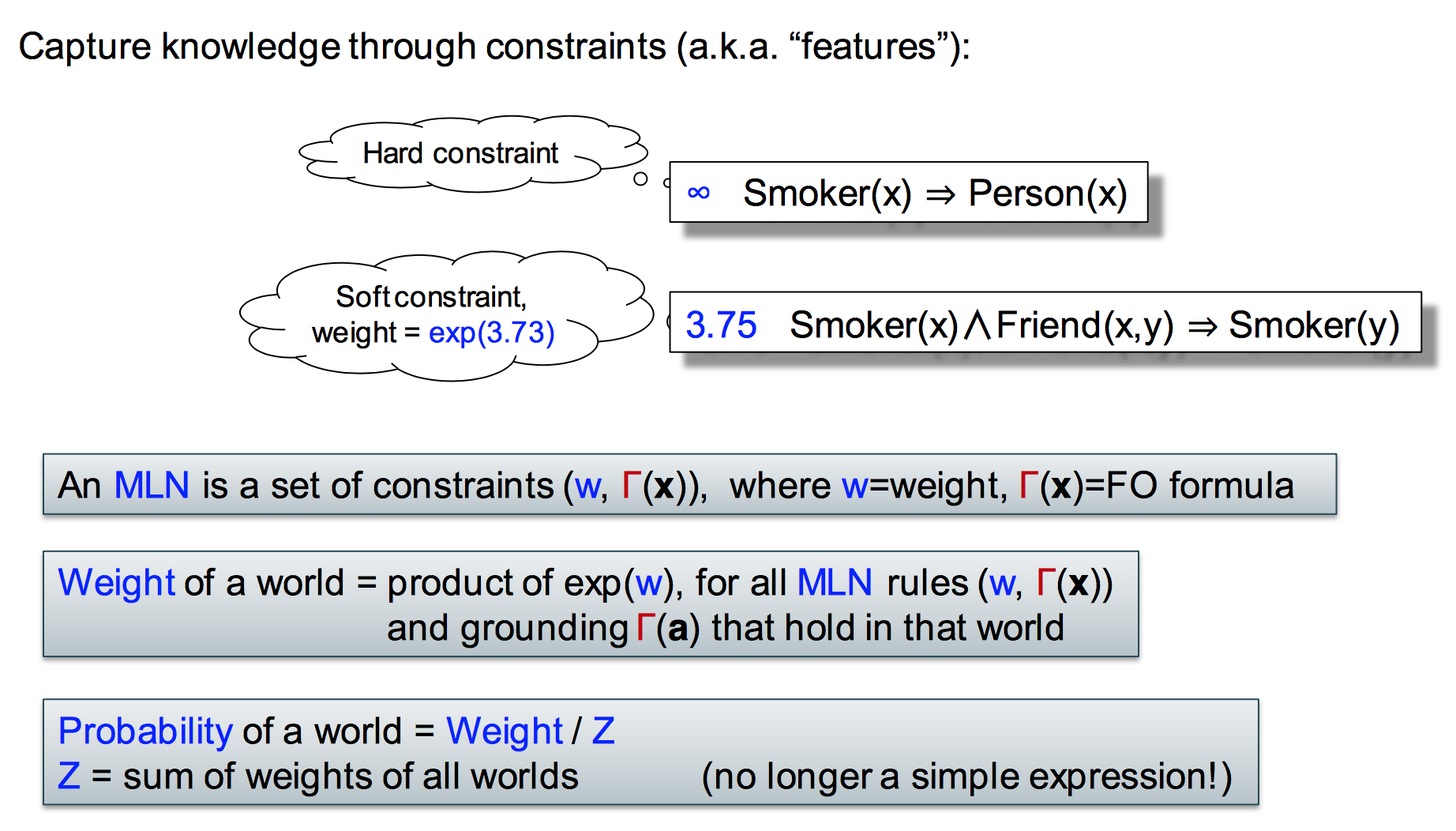 Presents(X,P,C) => Attends(X,C)
10
Publishes(X,C) ∧ FarAway(C) => Attends(X,C)
3.75
62
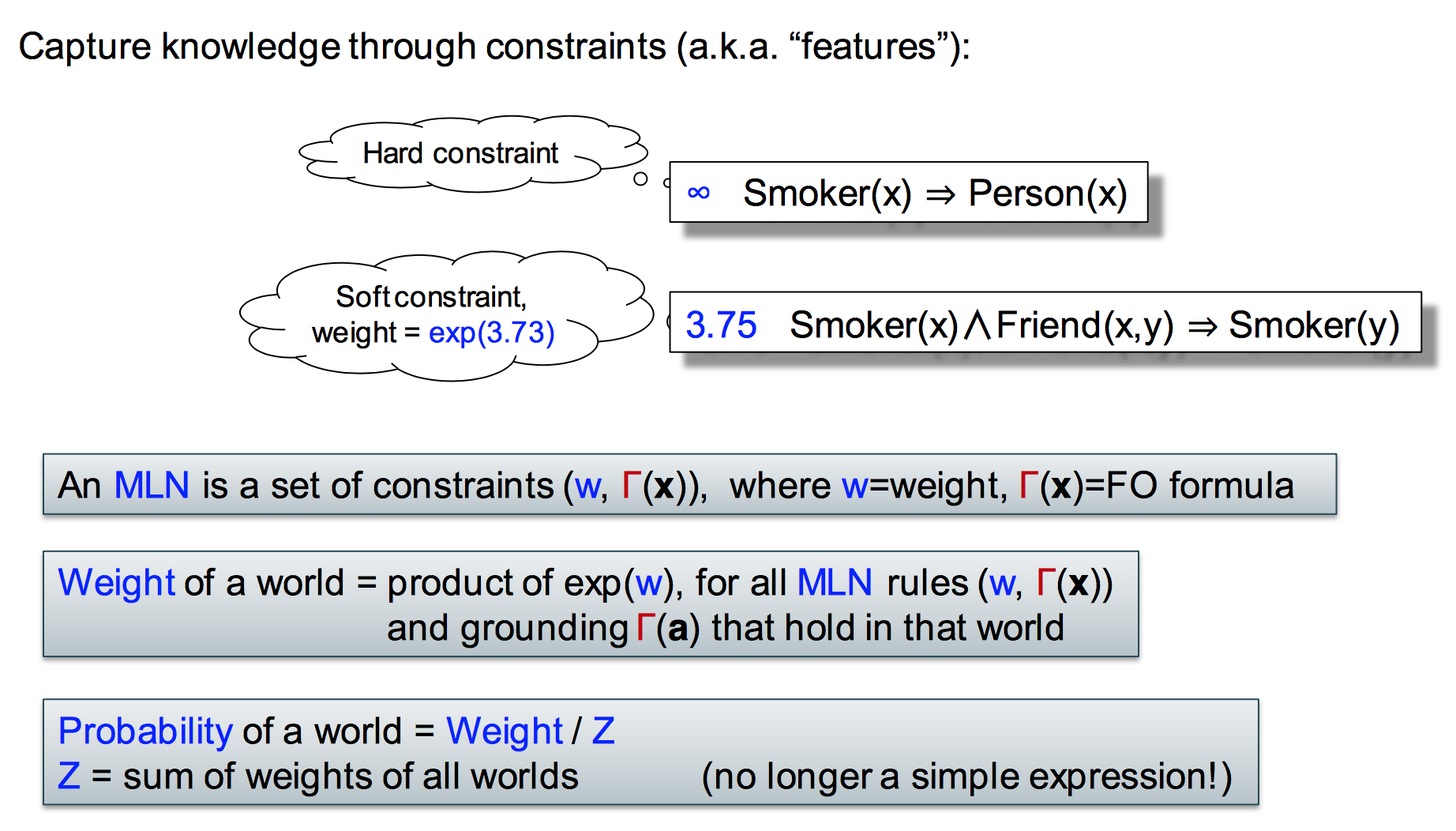 Presents(X,P,C) => Attends(X,C)
10
Publishes(X,C) ∧ FarAway(C) => Attends(X,C)
3.75
63
Transforming PMs into MLNs
64
Inverse Example
65
Inverse Example
66
Inverse Example
Size of resulting MLN depends on the local symmetries in the potentials!
67
MLNs vs. PMs
MLNs form rules expressed in FOL-DC
Requires knowing the interaction to build the formulas
Allows humans to interpret a knowledge base more easily
Space-efficient encoding if different truth value assignments have the same weight and one rule allows for encoding the assignments
PMs are more blurred
Interaction described via distributions
Does not enforce connectives between variables
But: Interpretation not that easy
Possible to start with PMs
Extract rules if necessary
68
Interim Summary
MLNs
Weighted formulas
Semantics again over groundings and full joint distribution
Log-linear version allows for local optimisation during learning
Transformations between MLNs and PMs
One weighted rule ➝ one potential function
One potential function ➝ possibly # of input-output mappings different rules
If local symmetries exist (in potentials or weights), then MLNs offer compact encoding
69
Other Formalisms*
* Relations not necessarily used for efficient inference
(point of the next section)
Manfred Jaeger: Relational Bayesian Networks. In: UAI-97 Proceedings of the 13th Conference on Uncertainty in Artificial Intelligence, 1997.
Stephen H. Bach, Matthias Broecheler, Bert Huang, and Lise Getoor: Hinge-loss Markov Random Fields and Probabilistic Soft Logic. In: Journal of Machine Learning Research, 2017
Luc De Raedt, Angelika Kimmig, and Hannu Toivonen: ProbLog: A Probabilistic Prolog and its Application in Link Discovery. In: IJCAI-07 Proceedings of the 20th International Joint Conference on Artificial Intelligence, 2007.
70
Outline: 2. Probabilistic relational models
Parameterised models (PMs)
Motivation: Symmetries and relations
Syntax, semantics
Graphical representation
Inference tasks
Markov logic networks (MLNs)
Syntax of first-order logic
Syntax, semantics of MLNs
Graphical representation
Turning MLNs into PMs and vice versa

⟹ Next: Lifted inference
71